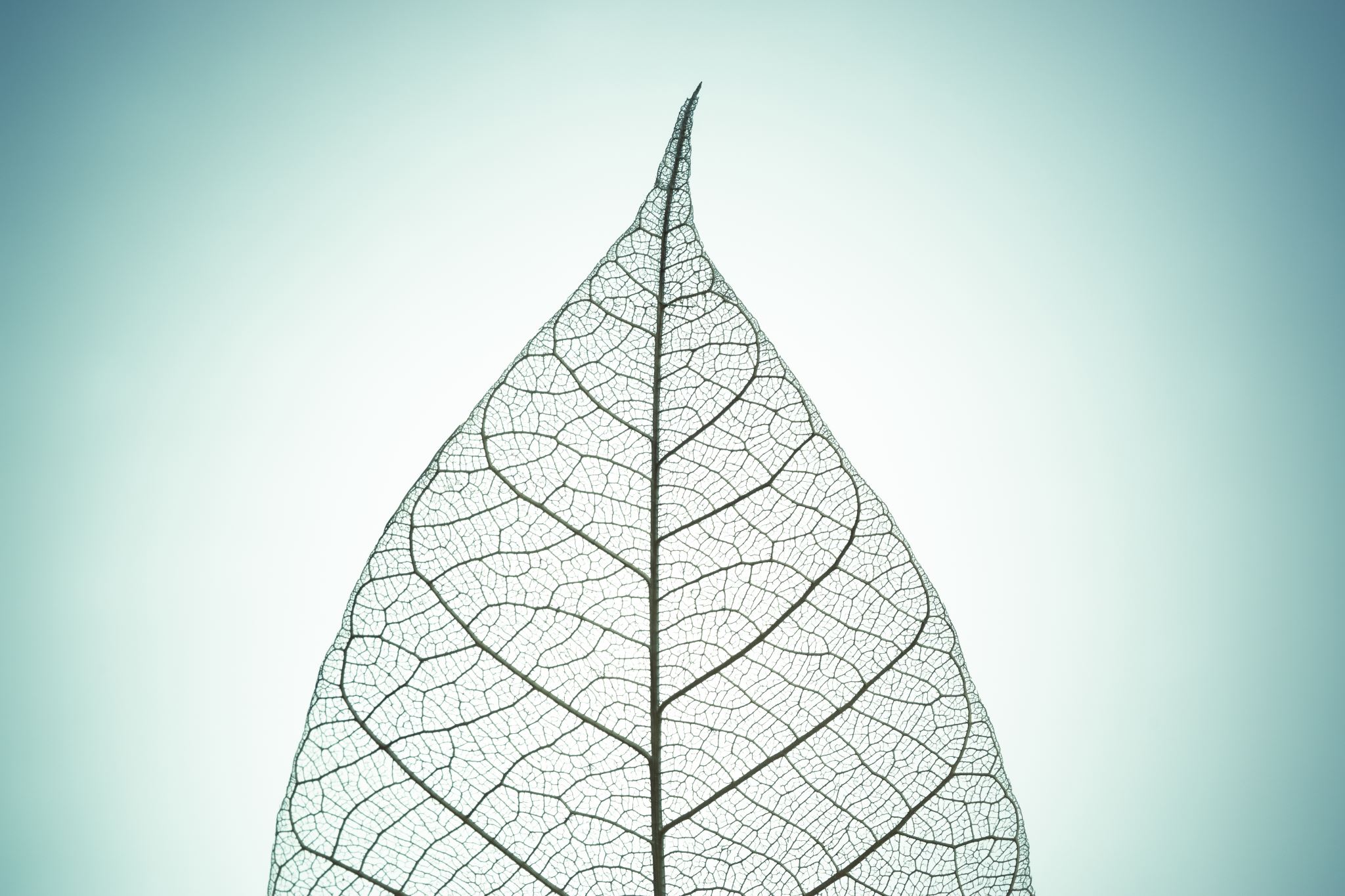 BibliotekskatalogerFaktadatabaserVetenskapliga publikationerWebbsidor KällhänvisningMetod
Sök böcker
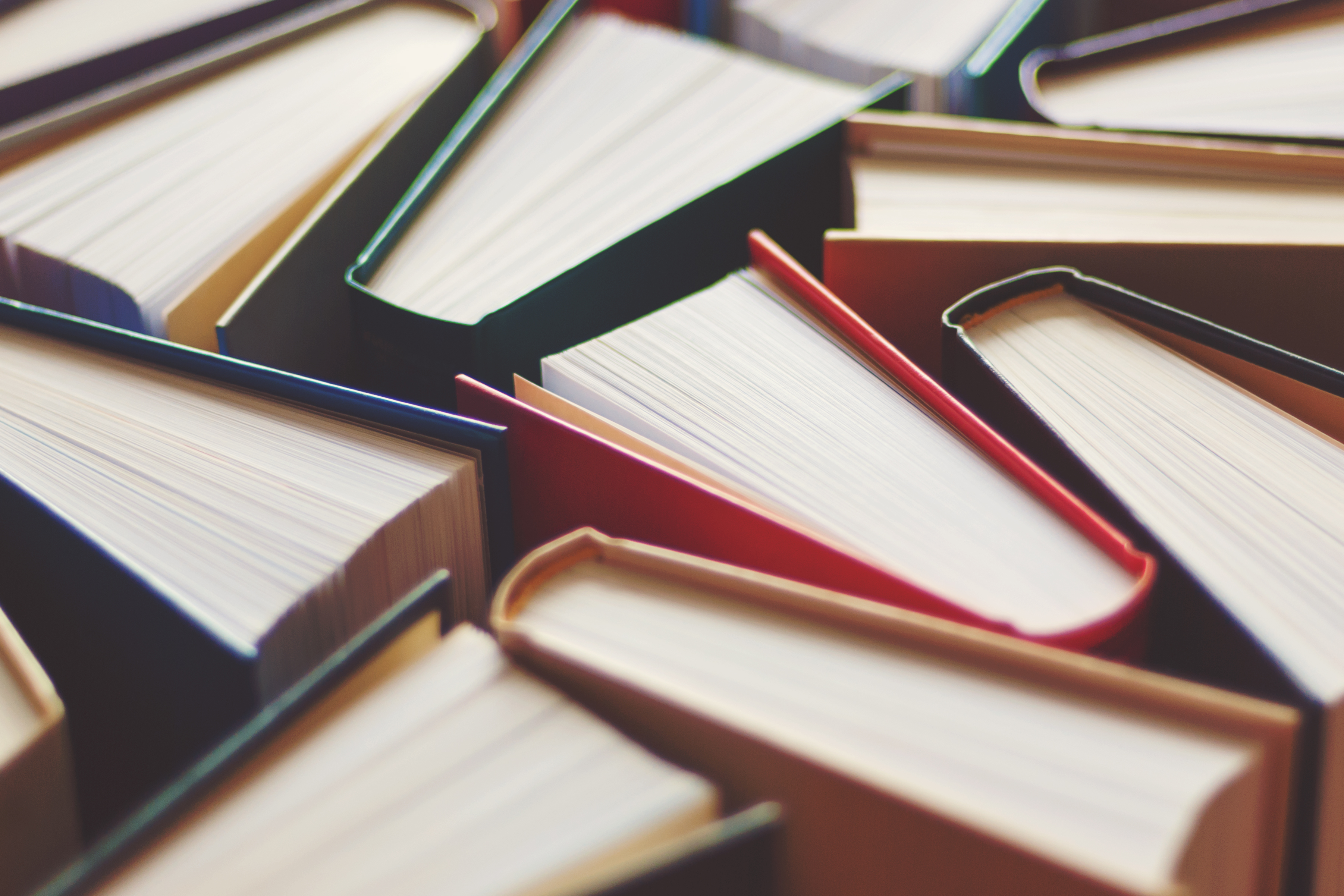 Sök skolans böcker via Welib. Välj Lundellska skolan högst upp för våra böcker.Skriv upp signum så att du hittar rätt bokhylla.
Skriv upp ämnesord efterhand och använd dem när du söker vidare.
Hittar du inte det du söker? Testa Bibliotek Uppsala och Uppsala universitetsbibliotek.
För att referenslistan ska bli rätt, använd webbkatalogen Libris.
Faktadatabaser
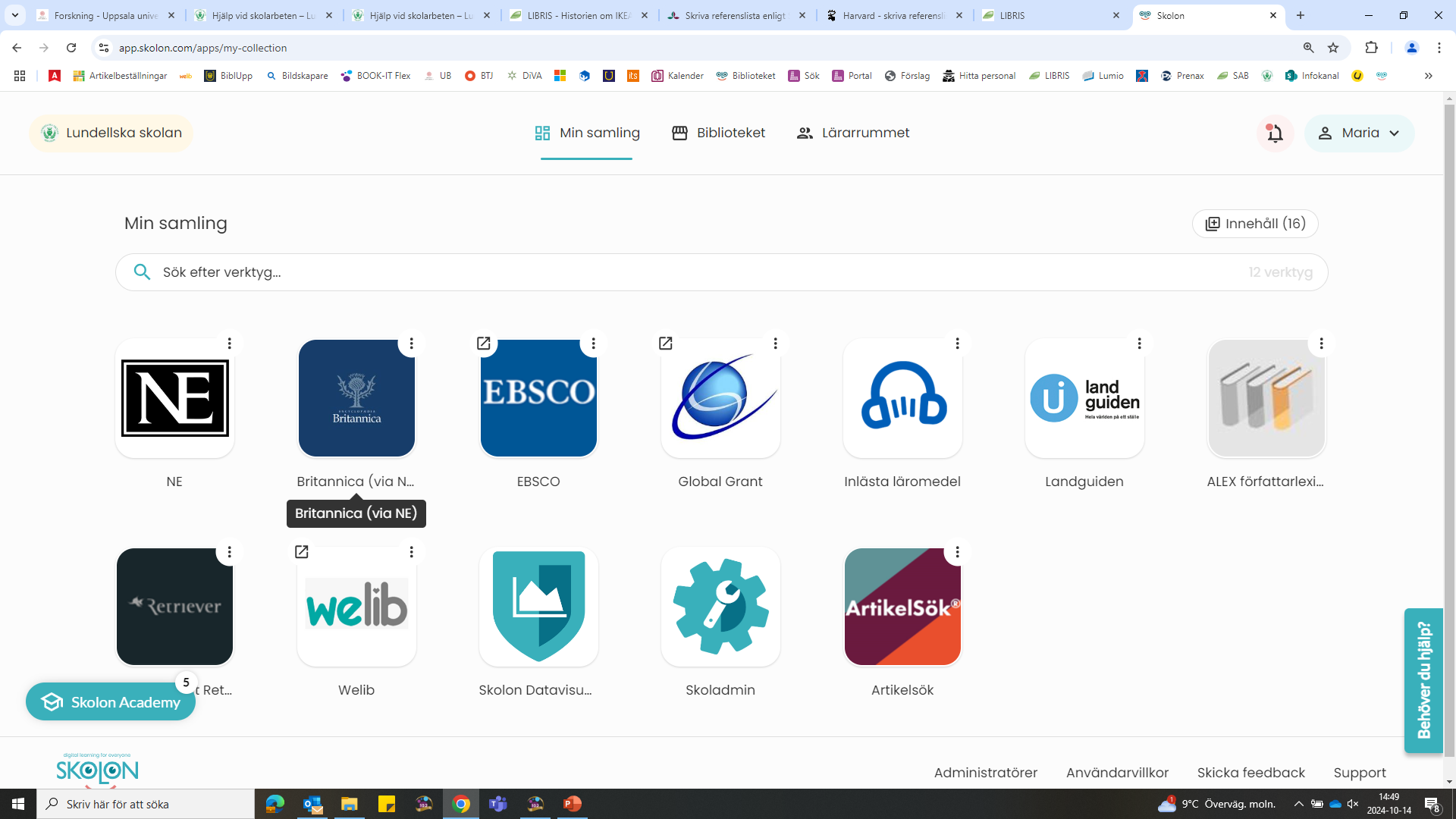 I faktadatabaser hittar ni bra bakgrundsfakta, definitioner av begrepp och tips på sökord. 

Vi rekommenderar NE och Britannica som finns i Skolon.
Dessa betaldatabaser är faktagranskade av proffs. 
Du slipper källgranska själv - spara tid och energi!
Vetenskapliga publikationer
Det kan vara studentuppsatser, artiklar ur akademiska tidskrifter, forskningsrapporter etc.
EBSCO – en artikeldatabas som finns i Skolon
DiVA - använd som inspiration (t.ex. teorier, metod, källor) 
Google Scholar - en sökmotor med vetenskapligt fokus
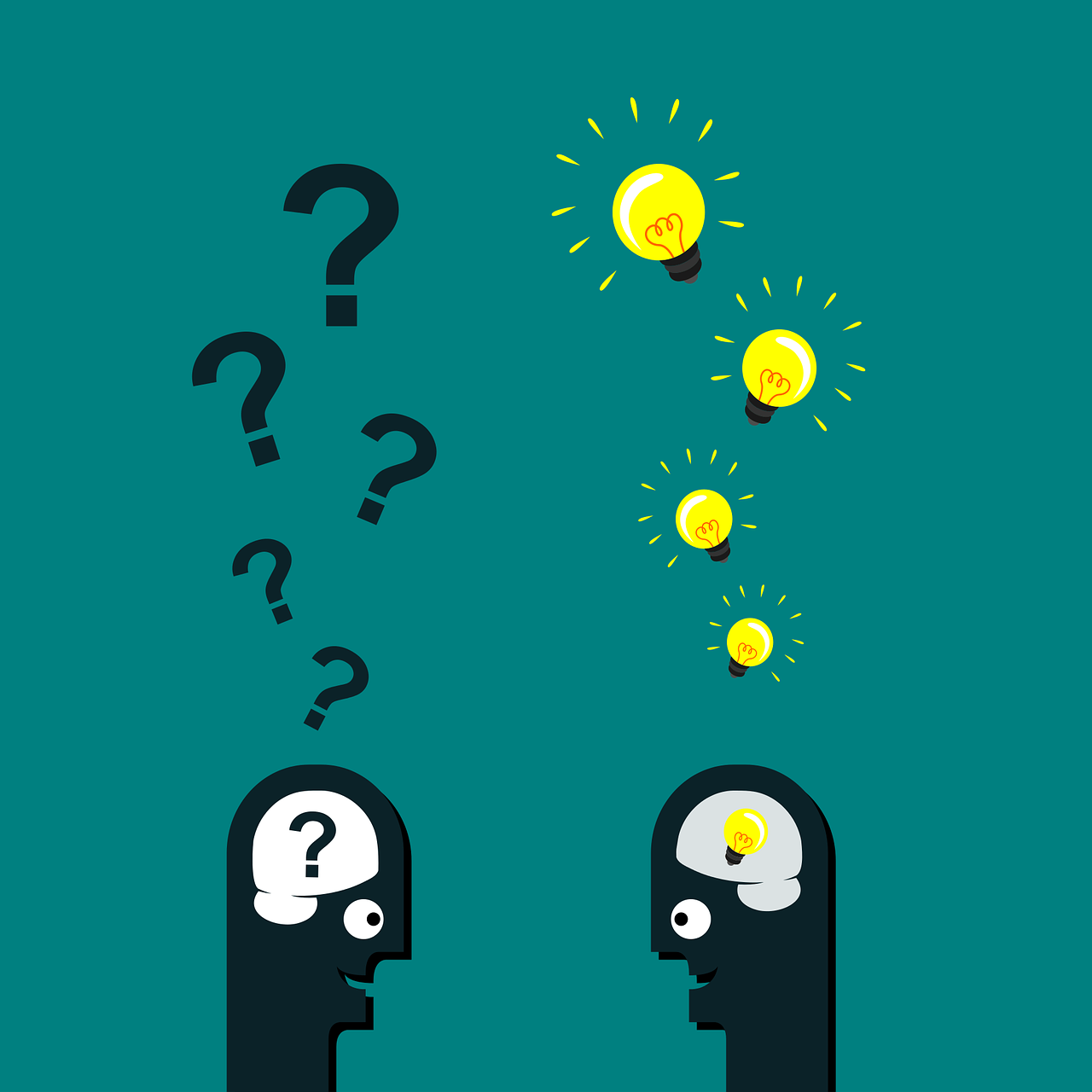 Webbsidor
Lundellska.se  Biblioteket
Snabblänkar till bibliotekskatalog och till Skolon
Länksamling 
Hjälp vid skolarbeten
Svenska universitet - vilken forskning görs på ditt ämne? 
Uppsala universitet
SLU
Källhänvisning
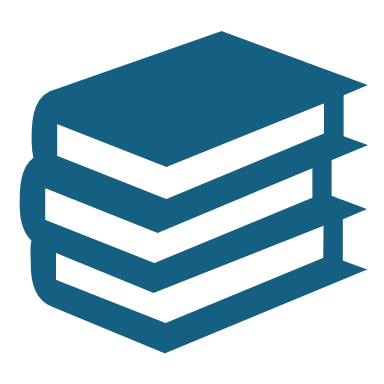 Ni ska redovisa era källor i en referenslista och i löpande text.
Libris - referera till böcker, snabbt och enkelt.

Referera enligt Harvardsystemet – Umeå universitets variant. (Den här använder vi på skolan i första hand.)

Referera enligt Harvardsystemet – SLU:s variant. (Om du inte hittar det du söker i Umeås guide.)
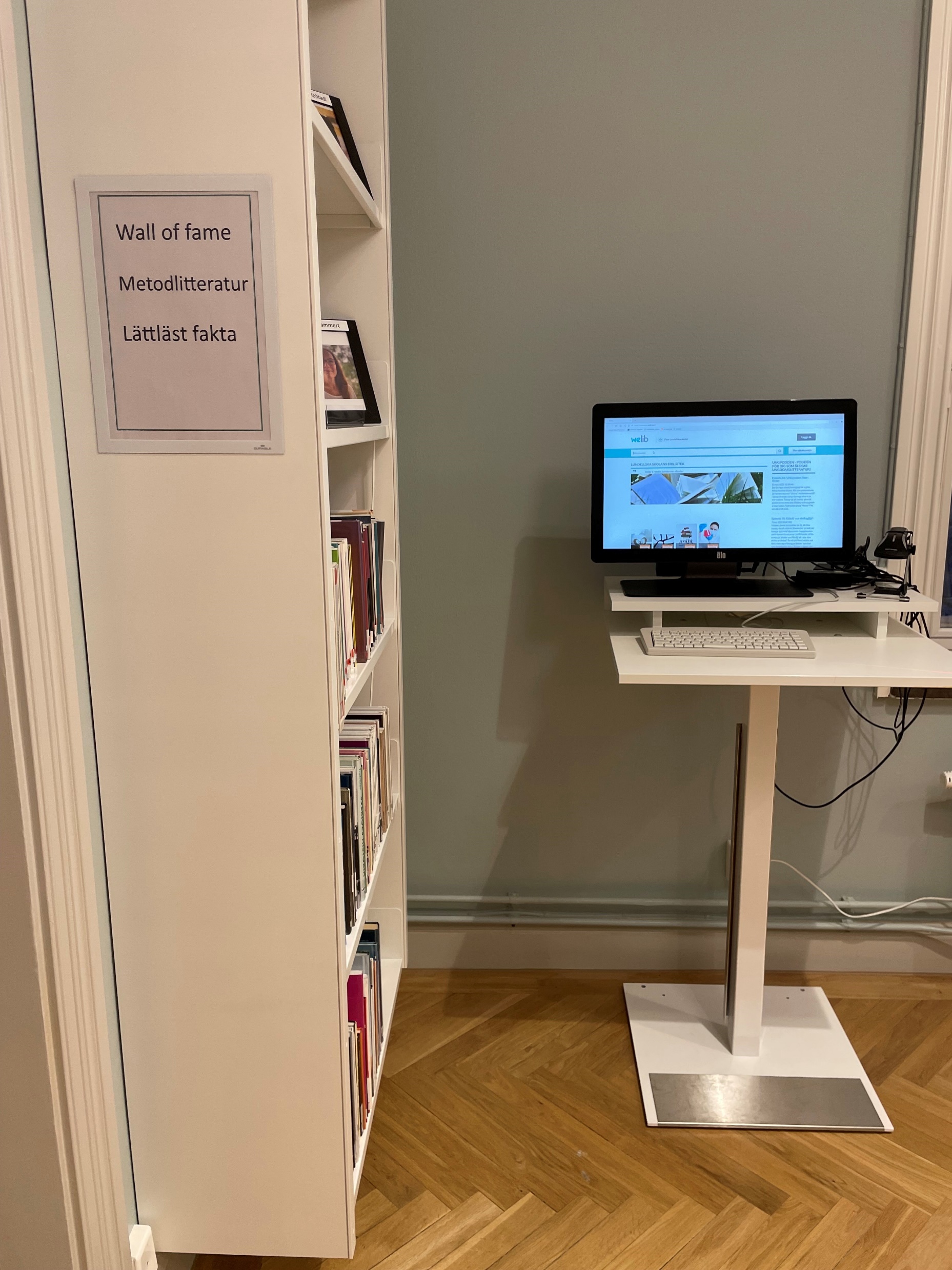 Metod
Ni ska använda minst 1 metodbok.
Vilken/vilka metoder ska ni använda er av? 
t.ex. experiment, intervju, observation 
Bibliotekets Metodhylla
läs på plats eller kopiera/fotografera. Inga utlån!
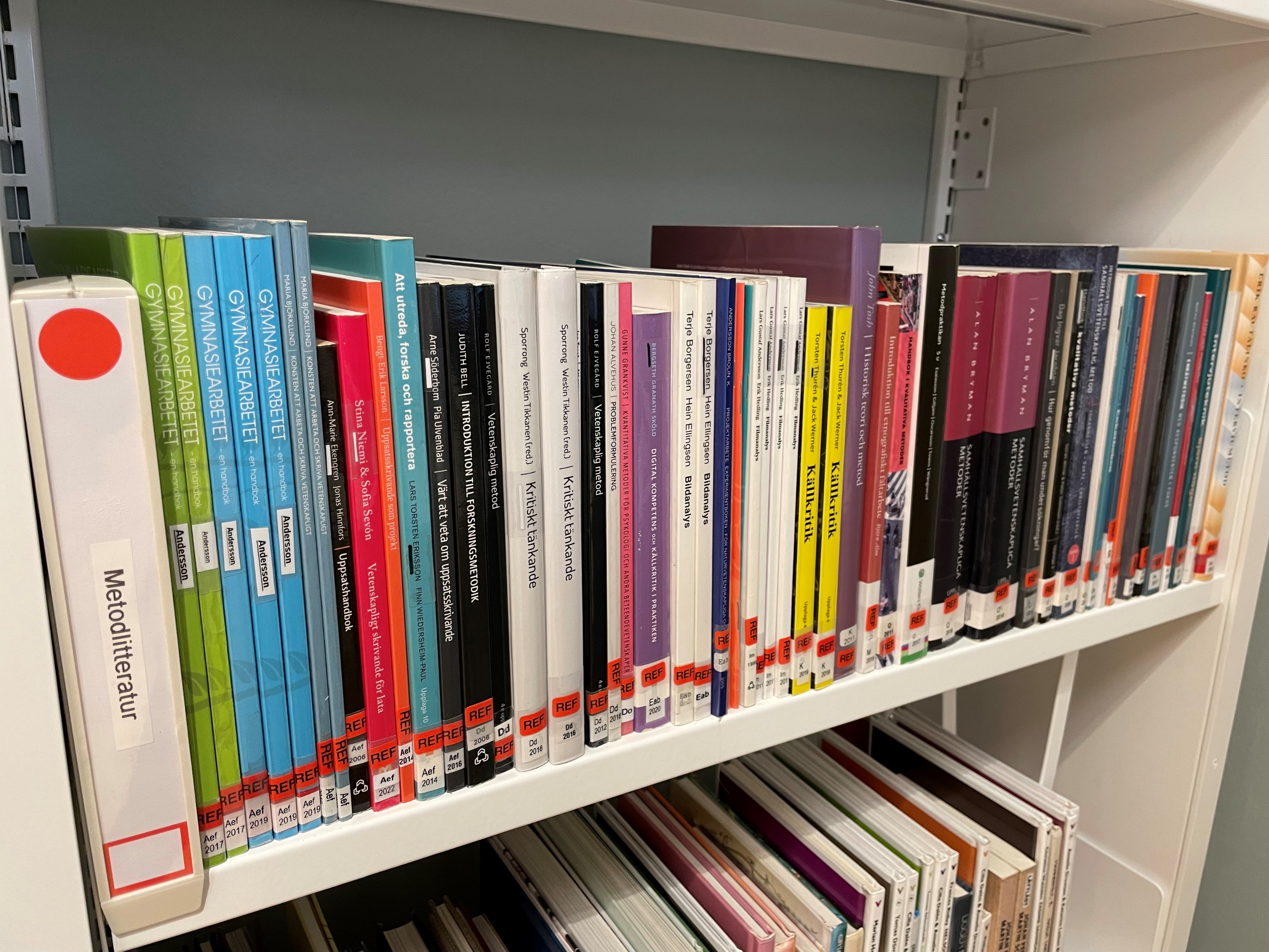